CSE 332
Data Structures & Parallelism
Algorithm Analysis 2
Melissa Winstanley
Spring 2024
Today - Algorithm Analysis
What do we care about?
How to compare two algorithms
Analyzing code
How to count different code constructs
Best Case vs Worst Case
Ignoring Constant Factors
Asymptotic Analysis
Big-Oh Definition
Ignoring constant factors
So binary search is O(log n) and linear is O(n)
But which will actually be faster?
Depending on constant factors and size of n; in a particular situation, linear search could be faster….

Could depend on constant factors
How many assignments, additions, etc. for each n
And could depend on size of n – what if n is small?

But there exists some n0 such that for all n > n0 binary search “wins”

Let’s look at a couple plots to get some intuition…
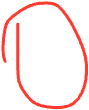 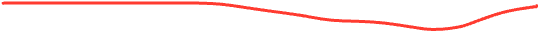 Linear search vs Binary search
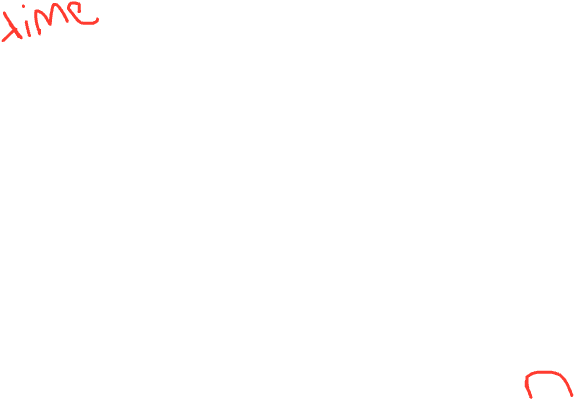 Let’s give linear search a boost (n / 600)
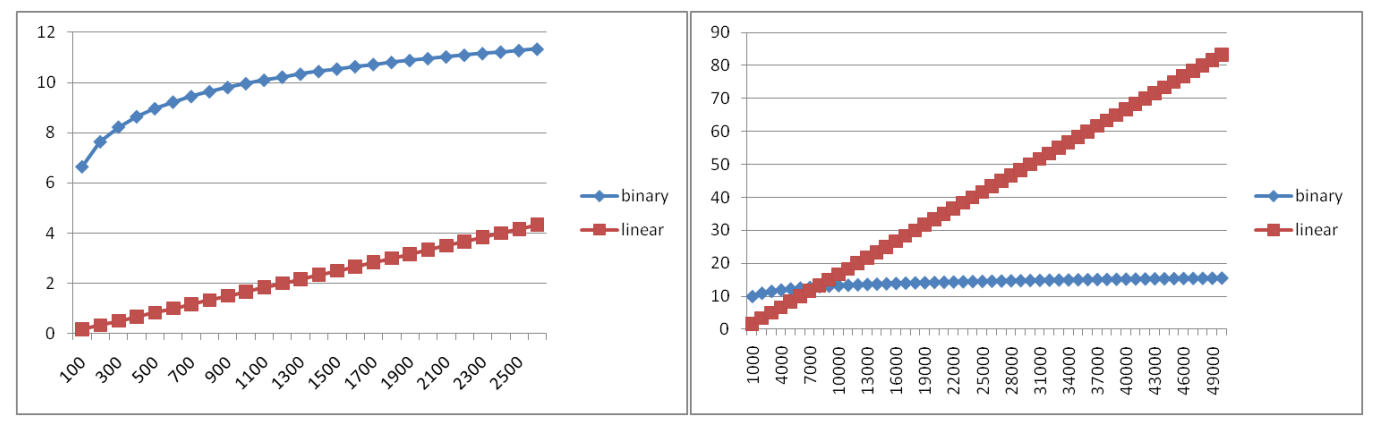 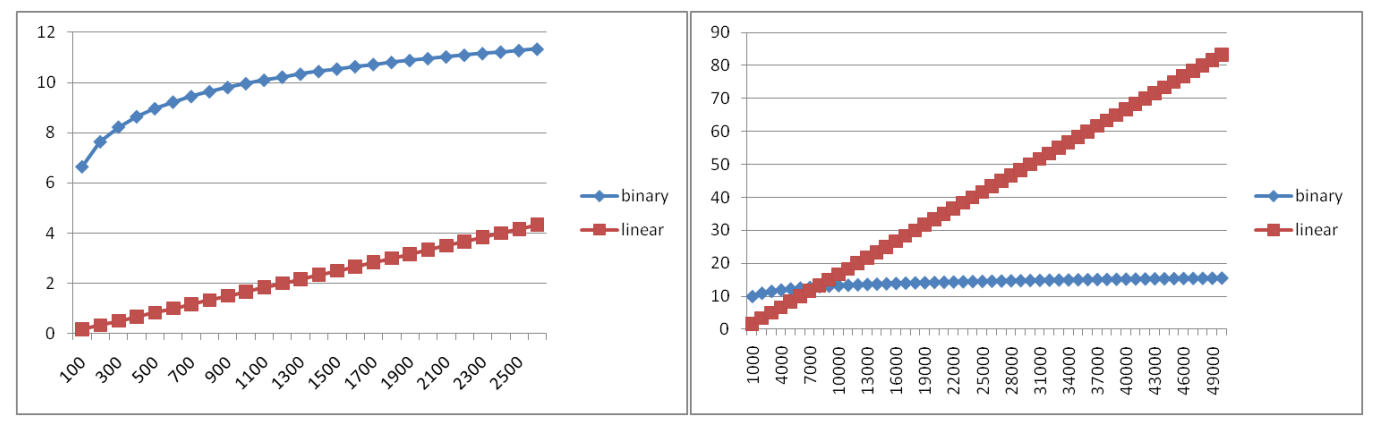 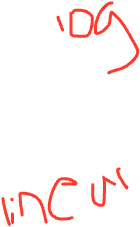 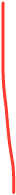 Logarithms and Exponents
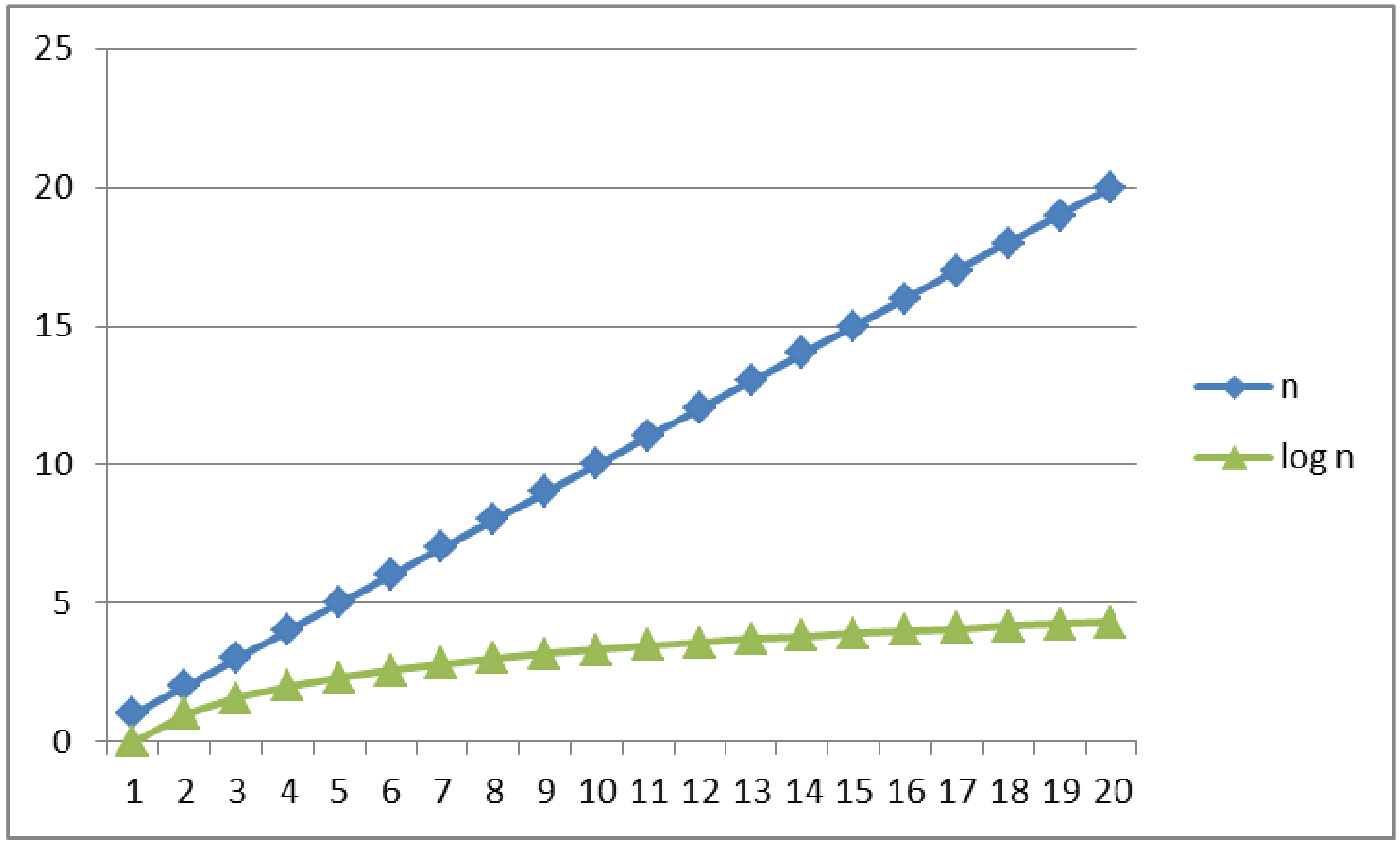 [Speaker Notes: Just a reminder
Logarithm does grow, just must more slowly]
Logarithms and Exponents
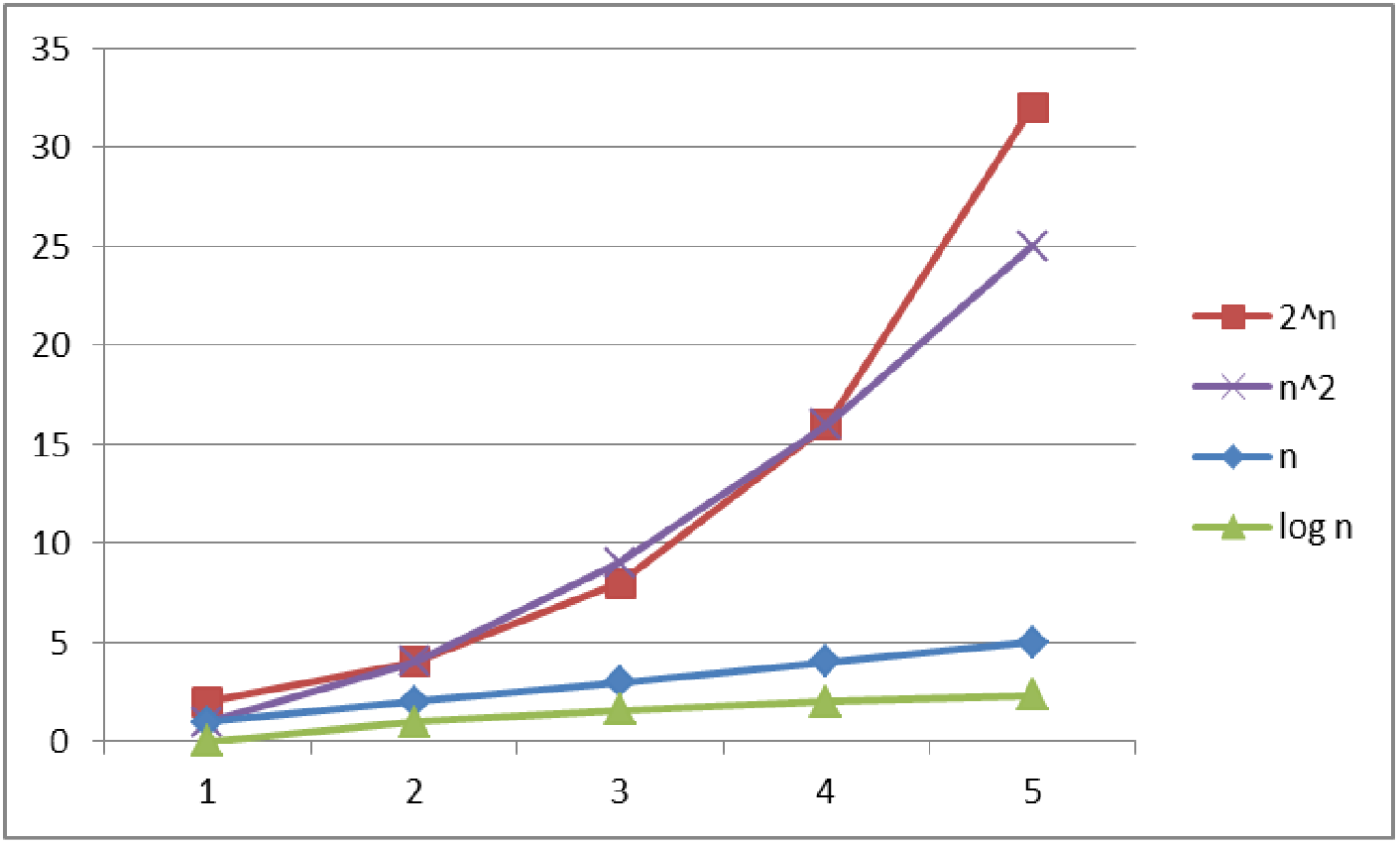 [Speaker Notes: Just a reminder
Actually who cares about 5?]
Logarithms and Exponents
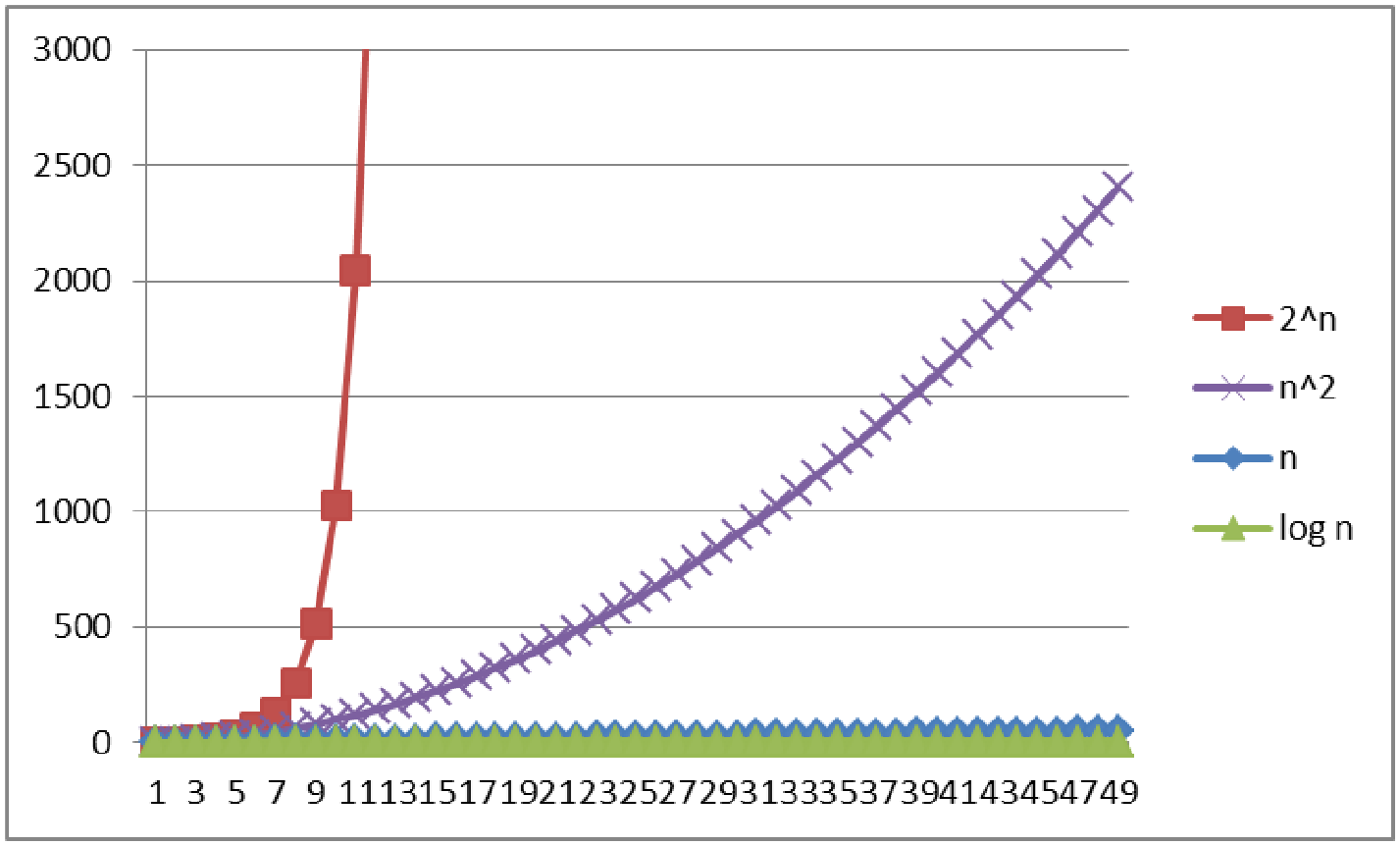 [Speaker Notes: Just a reminder
Exponential is BAD NEWS
At end of course -> some problems we don’t have good running times for]
Today - Algorithm Analysis
What do we care about?
How to compare two algorithms
Analyzing code
Asymptotic Analysis
Big-Oh Definition
Asymptotic notation
About to show formal definition, which amounts to saying:
Eliminate low-order terms
Eliminate coefficients

Examples:
4n + 5
0.5n log n + 2n + 7
n3 + 2n + 3n
n log (10n2)
log log n + log2n
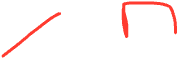 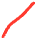 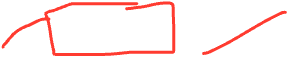 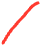 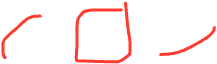 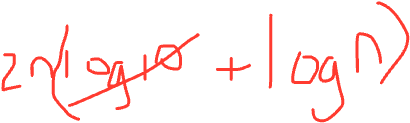 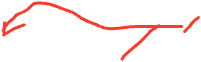 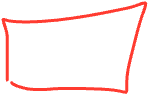 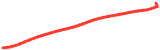 [Speaker Notes: Answers:
O(n)
O(nlogn)
O(2^n)
O(nlogn)
logn * logn]
Review: Properties of logarithms
log(A*B) = log A + log B
So log(Nk)= k log N
log(A/B) = log A – log B
X = log22x
log(log x) is written log log x
Grows as slowly as 22^y grows fast
Ex: log2log24billion  ~  log2log2232  =  log232  =  5
(log x)(log x) is written log2x
It is greater than log x for all x > 2
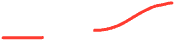 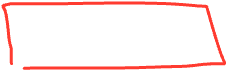 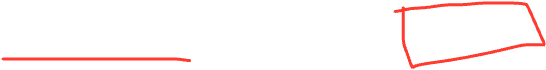 Today - Algorithm Analysis
What do we care about?
How to compare two algorithms
Analyzing code
Asymptotic Analysis
Big-Oh Definition
Big-Oh relates to functions
We use O on a function f(n) (for example n2) to mean the set of functions with asymptotic behavior less than or equal to f(n)
So (3n2+17) is in O(n2)
3n2+17 and n2 have the same asymptotic behavior
Confusingly, we also say/write:
(3n2+17) is O(n2)
(3n2+17) = O(n2)
But we would never say O(n2) = (3n2+17)
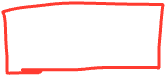 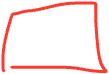 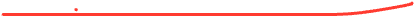 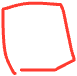 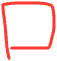 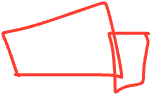 Formally Big-Oh
Definition: g(n) is in O( f(n) ) iff there exist
positive constants c and n0 such that
g(n) ≤ c f(n)		for all n ≥ n0
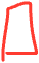 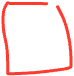 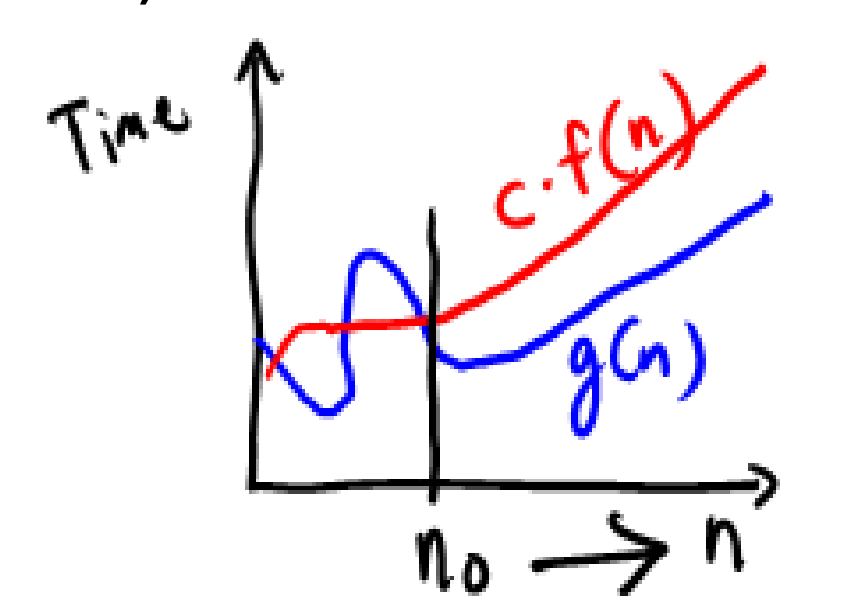 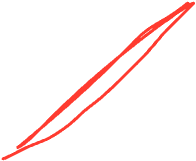 Note: n0 ≥ 1 (and a natural number) and           c > 0

Or
g(n) ∈ O( f(n) )
[Speaker Notes: g(n) is a function like “3n+4”
This isn’t a picture of a real function, but hypothetically...]
Why n0? Why c?
Definition: g(n) ∈ O( f(n) ) iff there exist
positive constants c and n0 such that
g(n) ≤ c f(n)		for all n ≥ n0
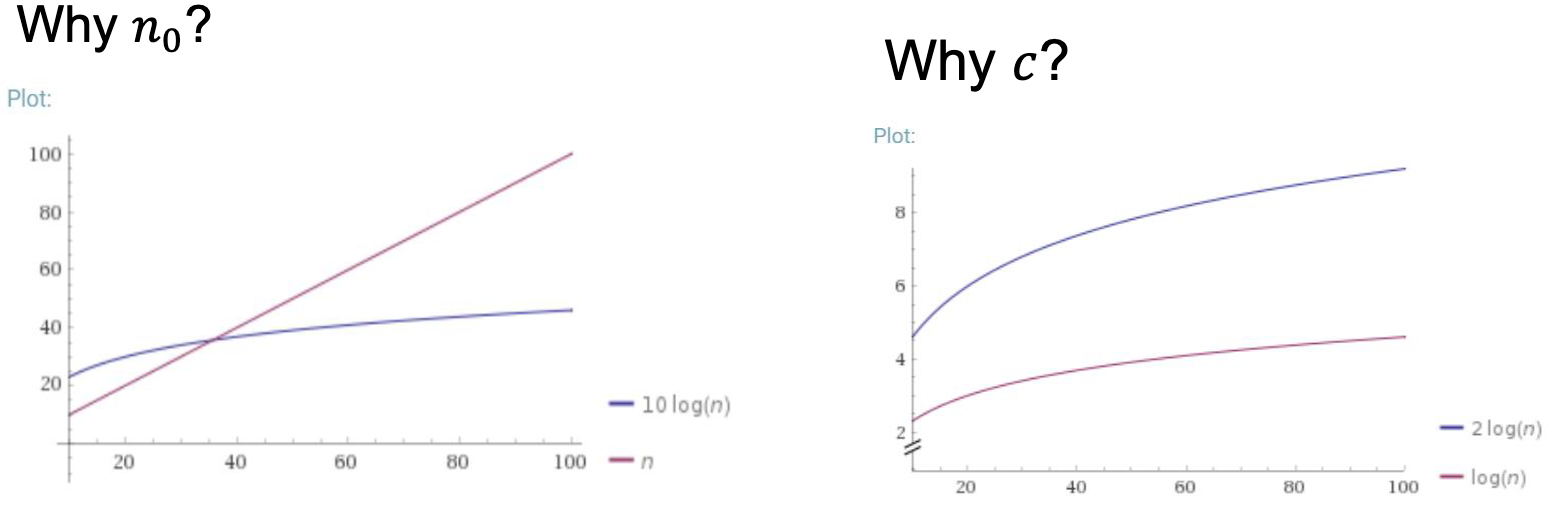 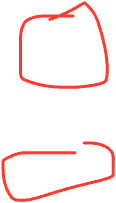 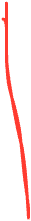 [Speaker Notes: Big O isn’t about immediate behavior it’s about asymptote - we don’t care about low n
Big O isn’t about the minor things inside of a loop - can be easy to reduce]
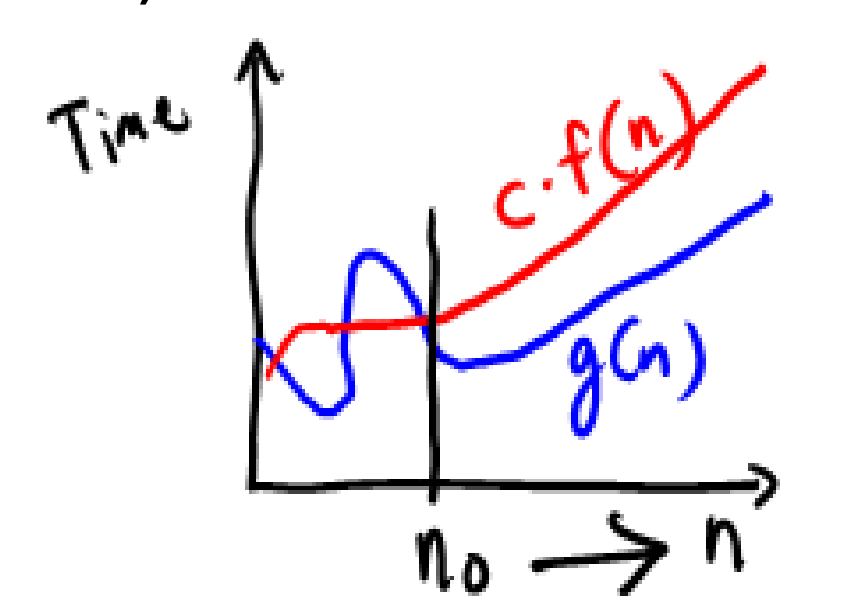 Formally Big-Oh
Definition: g(n) ∈ O( f(n) ) iff there exist
positive constants c and n0 such that
g(n) ≤ c f(n)		for all n ≥ n0
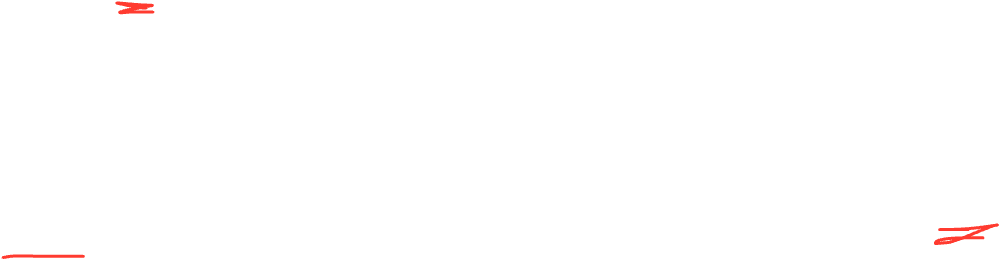 To show g(n) ∈ O( f(n) ), pick a c large enough to “cover the constant factors” and n0 large enough to “cover the lower-order terms”
Example: Let g(n) = 3n + 4 and f(n) = n
c = 4 and n0 = 5 is one possibility
This is “less than or equal to”
So 3n + 4 is also O(n5) and O(2n) etc.
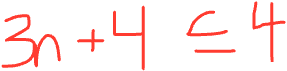 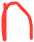 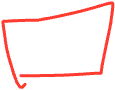 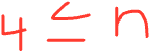 [Speaker Notes: You’ll get some practice next week in section

3n+4 <= c * n
3n + 4 <= 4 * n

When n=5:   3*5 + 4 <= 4*5
When n=6:   3*6 + 4 <= 4*6

4 <= n

Don’t use the last point to get out of precise answers on an exam!]
Examples
True or false?
4+3n is O(n)
n+2logn is O(logn)
logn+2 is O(1)
n50 is O(1.1n)

Notes:
Do NOT ignore constants that are not multipliers:
n3 is O(n2) : FALSE
3n is O(2n) : FALSE
When in doubt, refer to the definition
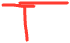 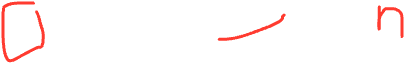 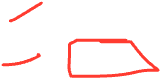 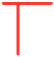 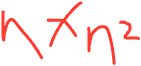 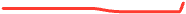 Big Oh: Common Categories
From fastest to slowest
O(1)		constant (same as O(k) for constant k)
O(log n)		logarithmic
O(n)		linear
O(n log n)	“n log n”
O(n2)		quadratic
O(n3) 		cubic
O(nk) 		polynomial (where is k is any constant > 1)
O(kn) 		exponential (where k is any constant > 1)

Usage note: “exponential” does not mean “grows really fast”, it means “grows at rate proportional to kn for some k>1”
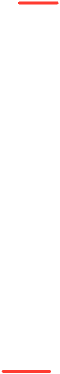 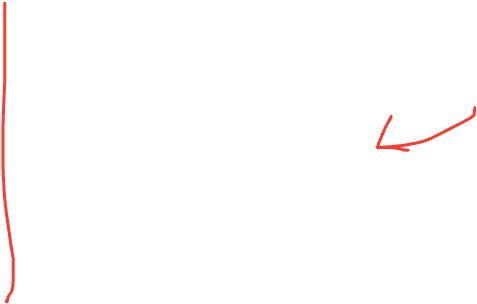 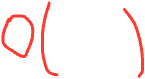 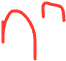 [Speaker Notes: loglogn goes between 1 and logn

log^2(n) goes between logn and n

Sometimes best and worst case can have different big O categories]
More Asymptotic Notation
Upper bound: O( f(n) ) is the set of all functions asymptotically less than or equal to f(n)
g(n) ∈ O( f(n) ) if there exist constants c and n0 such that  g(n) ≤ c f(n) for all n ≥ n0
Lower bound: 𝛀( f(n) ) is the set of all functions asymptotically greater than or equal to f(n)
g(n) ∈ 𝛀( f(n) ) if there exist constants c and n0 such that  g(n) ≥ c f(n) for all n ≥ n0
Tight bound: 𝝷( f(n) ) is the set of all functions asymptotically equal to f(n)
Intersection of O( f(n) ) and 𝛀( f(n) )   (can use different c values)
[Speaker Notes: Why did I never hear of theta? Seems like the most useful, big O can be use stupidly
Maybe theta is hard to type
We still use big-O but most useful thing is a tight bound, and that’s what we usually use]
O, Theta, Omega
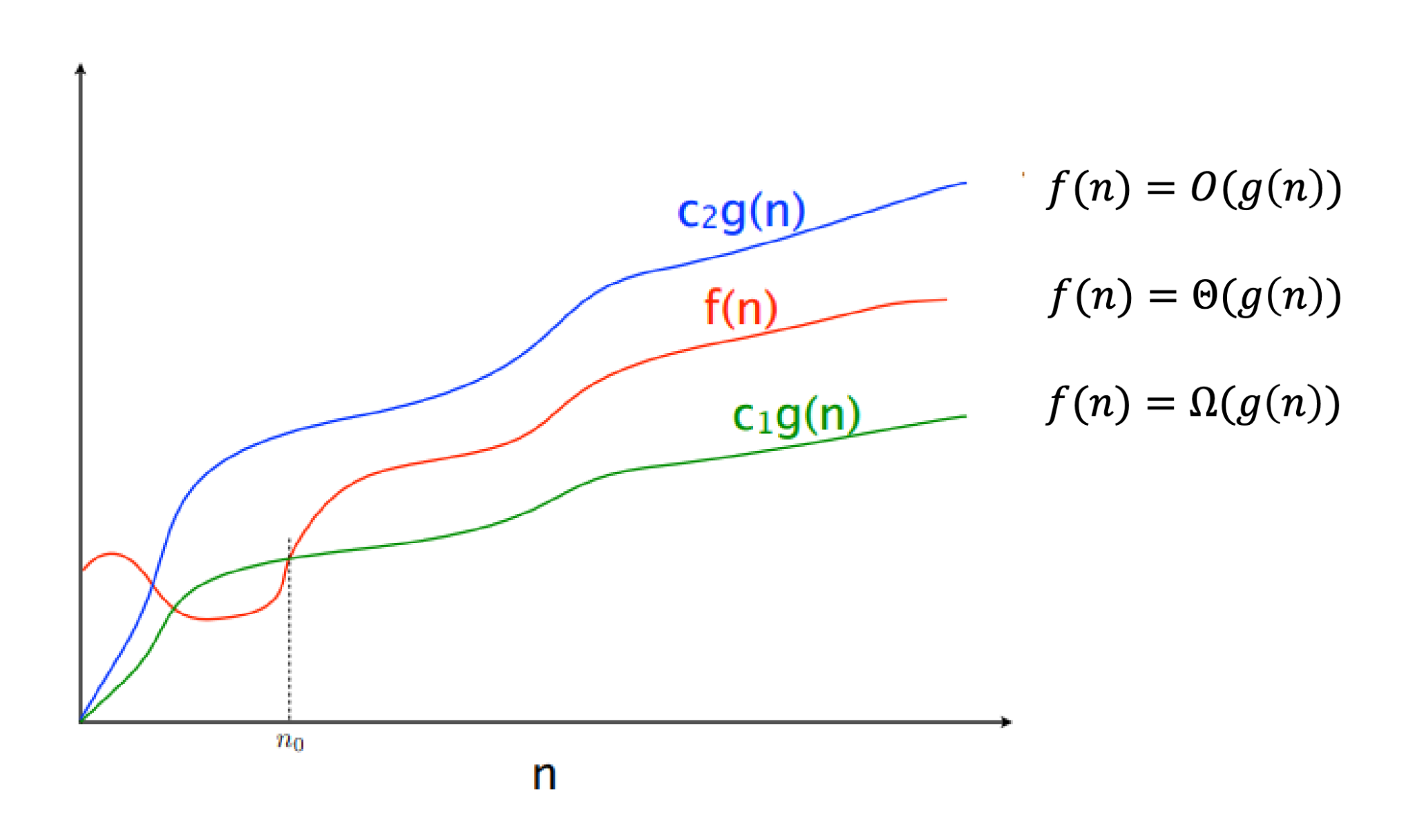 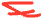 Regarding use of terms
A common error is to say O( f(n) ) when you mean 𝝷( f(n) )
People often say O() to mean a tight bound
Say we have f(n)=n; we could say f(n) is in O(n), which is true, but only conveys the upper-bound
Since f(n)=n is also O(n5), it’s tempting to say “this algorithm is exactly O(n)”
Somewhat incomplete; instead say it is 𝝷(n)
That means that it is not, for example O(log n)
Less common notation:
“little-oh”: like “big-Oh” but strictly less than
Example: sum is o(n2) but not o(n)
“little-omega”: like “big-Omega” but strictly greater than
Example: sum is ω(log n) but not ω(n)
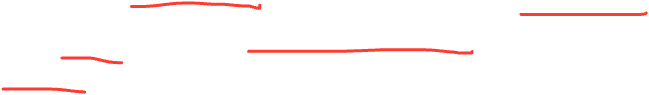 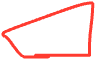 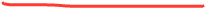 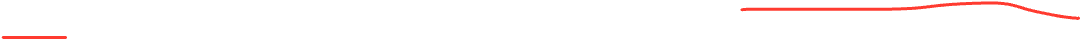 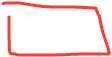 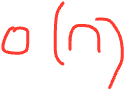 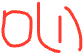 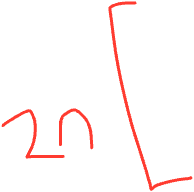 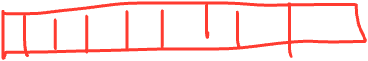 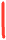 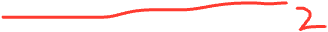 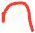 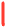 Summary of Complexity cases
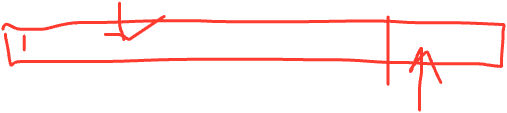 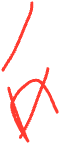 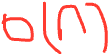 Problem size N
Worst-case complexity: max # steps algorithm takes on “most challenging” input of size N
Best-case complexity: min # steps algorithm takes on “easiest” input of size N

Average-case complexity: avg # steps algorithm takes on random inputs of size N
Amortized complexity: max total # steps algorithm takes on M “most challenging” consecutive inputs of size N, divided by M (i.e., divide the max total by M).
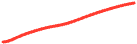 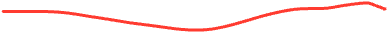 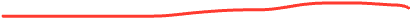 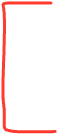 [Speaker Notes: We tend not to talk about “average case” - what is “average”? How do you know?

Amortized is on a sequence of operations - the set of worst-case sequences!
Example: what if you’re adding to an array? If you fill it up, you have to copy it over

We’re usually reporting either worst case or amortized, depending on the algorithm]
What we are analyzing
The most common thing to do is give an O or 𝝷 bound to the worst-case running time of an algorithm

Example: True statements about binary-search algorithm
Common: 𝝷(log n) running-time in the worst-case
Less common: 𝝷(1) in the best-case (item is in the middle)
Less common: Algorithm is 𝛀(log log n) in the worst-case (it is not really, really, really fast asymptotically)
Less common (but very good to know): the find-in-sorted-array problem is 𝛀(log n) in the worst-case
No algorithm can do better (without parallelism)
A problem cannot be O(f(n)) since you can always find a slower algorithm, but can mean there exists an algorithm
Summary
Analysis can be about:
The problem or the algorithm (usually algorithm)
Time or space (usually time)
Or power or dollars or …
Best-, worst-, or average-case (usually worst)
Upper-, lower-, or tight-bound (usually upper or tight)
[Speaker Notes: Students have trouble with the differences between the bounds]
Summary
💖
Addendum: Timing vs Big-Oh?
At the core of CS is a backbone of theory & mathematics
Examine the algorithm itself, mathematically, not the implementation
Reason about performance as a function of n
Be able to mathematically prove things about performance
Yet, timing has its place
In the real world, we do want to know whether implementation A runs faster than implementation B on data set C
Ex: Benchmarking graphics cards
Evaluating an algorithm? Use asymptotic analysis
Evaluating an implementation of hardware/software? Timing can be useful
Asymptotic Notation Example
Show 10n + 100 ∈ O(n2)
Technique: find values c > 0 and n0 > 0 such that 10n + 100 is less than c * n2
Asymptotic Notation Example
Show 10n + 100 ∈ O(n2)
Technique: find values c > 0 and n0 > 0 such that 10n + 100 is less than or equal to c * n2

Let c = 10, n0 = 6

10n + 100 <= 10n2
n + 10 <= n2
10 <= n2 - n
10 <= n*(n-1)
n*(n-1) is strictly increasing, and
  10 < 6*(6-1)